Требования по защите информации и стоимость владения ИС
Пермяков Руслан Анатольевич, 
заместитель директора ЦК НТИ ТДВ
2 декабря2022 г.
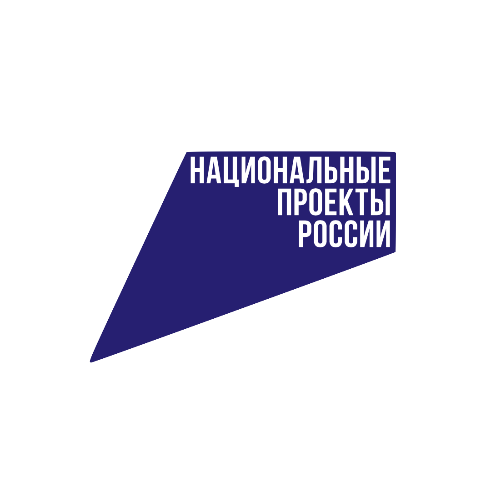 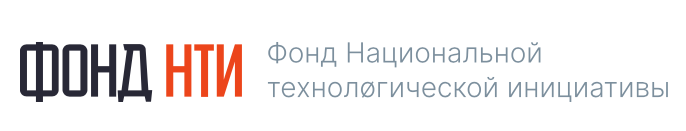 ЦК НТИ «Технологии доверенного взаимодействия»
Создан в рамках реализации Национальных проектов России
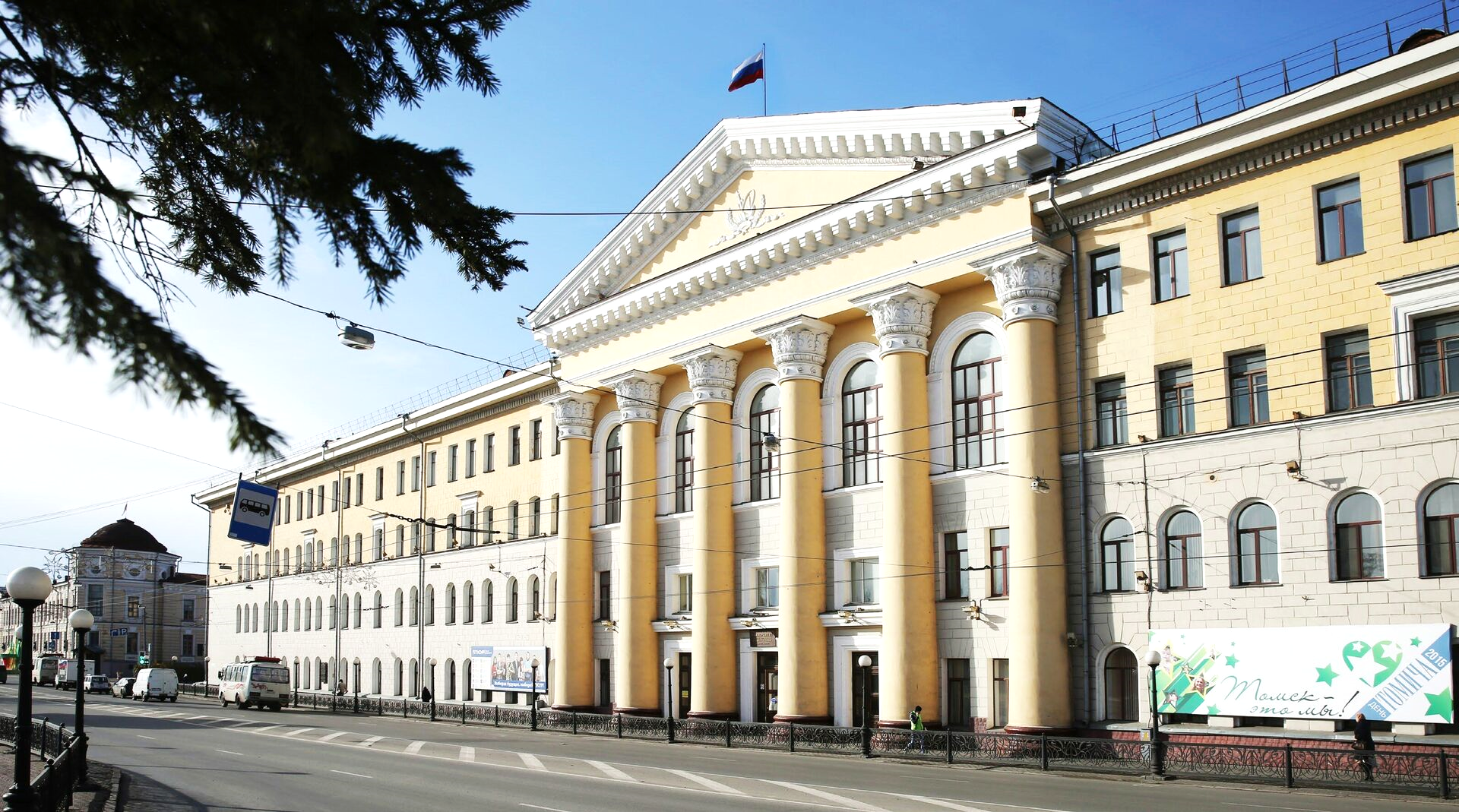 «Центр НТИ «Технологии доверенного взаимодействия»
создан по результату отбора на представление грантов на государственную службу центров НТИ на базе образовательных организаций высшего образования и научных организаций в соответствии с постановлением Правительства Российской Федерации № 1251 от 16.10.2017 г.
Оператором программы является Фонд поддержки проектов Национальной технологической инициативы. Деятельность Центра реализуется в рамках Национального проекта «Наука и университеты», а также Национальной технологической инициативы при поддержке Министерства науки и высшего образования Российской Федерации.
2
Проблема безопасности ИТ в медицине
Обработка персональной медицинской информации (1 уровень защищенности)
В ИСПДн обрабатываются специальные персональные данные более чем 100 000 субъектов персональных данных.
Для ИСПДн актуальны угрозы 1-го типа.
По структуре ИСПДн относится к распределенной.
По режиму обработки персональных данных в информационной системе ИСПДн относится к многопользовательским.
По разграничению прав доступа пользователей ИСПДн относится к системам с разграничением прав доступа

Системы отнесённые критической информационной инфраструктуре (1 категория):
Причинение ущерба жизни и здоровью людей (более 500 человек)
Отсутствие доступа к государственной услуге, оцениваемое в максимальном допустимом времени, в течение которого государственная услуга может быть недоступна для получателей такой услуги (менее или равно 6 часов)

ГИС (1 класс защищенности):
возможны существенные негативные последствия в социальной области деятельности
масштаб системы: федеральный
3
Совокупная стоимость владения
Стоимость условной СЗИ:
стоимость приобретения:
Предпроектное обследование, ТЗ
Железо;
Софт.
стоимость установки.
стоимость внедрения в бизнес процессы:
Доработка и обучение персонала
стоимость эксплуатации и сопровождения:
Отчисления производителю за техническое сопровождение.
стоимость вывода из эксплуатации.
Стоимость условной МИС:
стоимость приобретения:
Предпроектное обследование и ТЗ.
Железо;
Софт.
стоимость установки.
стоимость внедрения в бизнес процессы:
Доработка и обучение персонала
стоимость эксплуатации и сопровождения:
Отчисления производителю за техническое сопровождение.
стоимость вывода из эксплуатации.
4
Вариант решения: прикладное ПО с функциями информационной безопасности
Преимущества:
Интеграция средств защиты информации гарантирует совместимость процессов ИБ с базовыми бизнес-процессами из коробки;
Удобство пользования и настройки решения, так как UI и UX рзарабатывается на стороне разработчиков прикладных решений;
Базовая стоимость решения с интегрированными средствами ЗИ, в среднем, на 20-40% ниже прикладного решения с «навесной» СЗИ;
Затраты на сопровождение решение ниже, по сравнению прикладным решением с «навесной» СЗИ.
Недостатки:
При развертывании системы, нужен интегратор с лицензиями ФСТЭК и ФСБ;
Остается общесистемная часть защиты информации и инфраструктуры и затраты на эту часть значительны;
При сопровождении системы с криптографической защитой нужен договор с организацией имеющей лицензию ФСБ;
По нашим консервативным оценкам ТСО информационных систем на базе прикладных продуктов 
с функциями информационной безопасности от 10 до 15% ниже
5
«Экспертная поддержка и помощь встраивании функционала защиты информации в продукт»
Стартапам:
Экспертиза проектов, выявление рисков, связанных с ИБ.
Разработка технологических решений в области ИБ для конкретного цифрового продукта.
 Содействие в заключение долгосрочных контрактов с производителями средств защиты информации для интеграции в разрабатываемые решения.
Заказная разработка модели угроз и нарушителя для цифровых продуктов стартапа.
Заказная разработка разделов документации продукта, связанных с информационной безопасностью.
Разработчикам:
Образовательные программы по тематике безопасности данных и безопасной разработке ПО.
Содействие в заключении долгосрочных контрактов с производителями средств защиты информации для интеграции в разрабатываемые решения.
Содействие в сертификации решений по требованиям ИБ.
Экспертиза и заказная разработка технических решений для выполнения обязательных требований по защите информации, в том числе КИИ.
Заказчикам:
Экспертиза проектов.
Анализ рисков ИБ, разработка отраслевых моделей угроз.
Экспертное участие в формировании ключевых требований к проектам компании в части информационной безопасности и безопасности элементов критической информационной инфраструктуры РФ (КИИ).
Проведение образовательных мероприятий сотрудников по вопросам информационной безопасности.
6
КонтактыПермяков Руслан Анатольевичemail: pra@nti.tusur.ruтелефон +7(913)916-21-56сайт: https://nti.tusur.ru